TEMEL İLK YARDIMDA HASTA YARALI TAŞIMA TEKNİKLERİ
Dr. Öğr. Üye. Behire Sançar
TEMEL İLKYARDIMDA HASTA YARALI TAŞINMASI
Genel kural olarak ,hasta/yaralının yeri değiştirilmemeli ve dokunulmamalıdır.

Olağan üstü bir tehlike söz konusuysa, taşıdığı her türlü riske rağmen acil taşıma zorunludur.

En kısa sürede yaralılar güvenli yere taşınmalı ve bu esnada ilk yardımcı kendi sağlığını ve yaralının sağlığını riske atmamalıdır.
HASTA/YARALI TAŞIMADA DİKKAT EDİLECEK KURALLAR
Hasta/yaralının durumuna en uygun taşıma tekniği kullanılmalı,

Hasta/yaralının pozisyonu ilk yardım kurallarına uygun ise değiştirilmemeli,

Mümkün olduğunca yakınında durarak Hasta/yaralının ağırlığını daha az hissetmeye çalışılmalı,
HASTA/YARALI TAŞIMADA DİKKAT EDİLECEK KURALLAR
İlkyardımcı  kendi sağlığını korumak için sırtını düz tutmalı, diz ve kalça eklemlerini kullanarak eğilip kalkmalı.

Vücuttaki daha uzun ve güçlü kaslar kullanılmalı,(kalça bacak vb..)

İlkyardımcı, dengesini kaybetmemek için iki ayağını yere sağlam basmalı ve bir ayağını daha önde tutmalı,
HASTA/YARALI TAŞIMADA DİKKAT EDİLECEK KURALLAR
Çok hızlı ve aceleci adımlar Hasta/yaralının zarar görmesine yol açabileceğinden küçük adımlarla yürünmeli,
Kalkışlarda ve yön değiştirirken ani hareketler yapılmamalı,
Hasta/yaralı vücut düzgünlüğü bozulmadan (baş-boyun-gövde ekseni esas alınarak)mümkünse altı bölgeden desteklenmeli, (baş,sırt,bel,kalça,baldır,bacak)
HASTA/YARALI TAŞIMADA DİKKAT EDİLECEK KURALLAR
Bir ilkyardımcı kaldırma,taşıma ve indirme hareketlerini yönlendirmelidir. Bu kişi hareketler için gereken komutları vermelidir.(dikkat, kaldırıyoruz gibi..)

Hasta/yaralının taşınmasında tüm ekip üyeleri uyumlu bir şekilde hareket etmeli, komutlara dikkat edilmeli,

Taşıma sırasında ilkyardıma devam edilmeli Hasta/yaralı gözlenmelidir.
HASTA/YARALI TAŞIMADA DİKKAT EDİLECEK KURALLAR
İlk yardım sırasında verilen uygun pozisyonun bozulmamasına dikkat edilmelidir. Çünkü uygun olmayan pozisyon hasta/yaralının durumunun kötüleşmesine ve sağlık kuruluşunda yapılacak tedavinin zorlaşmasına neden olur.
TAŞIMADA ÖNCELİK SIRASI
1. Öncelik:
Solunum güçlüğü olanlar
Göğüs yaralanması olanlar
Şoka giren ağır kanamalar,
Geniş yanıklar
Geniş ezik yaralılar
Açık kırığı olanlar
Gazdan zehirlenenler
TAŞIMADA ÖNCELİK SIRASI
2.Öncelik
Turnike uygulanmış olanlar
Baş travmaları
İç kanaması olanlar
Orta derecede ezik yaralılar
Orta derecede kanamalar
Kapalı kırıklar
Donuklar
TAŞIMADA ÖNCELİK SIRASI
3.öncelik
Basit kapalı kırıklar
Yüzeysel küçük çaplı ve kanaması olmayan yaralar
4.öncelik
Ölmüş olanlar
Ölüm durumunda olanlar
ACİL TAŞIMA YÖNTEMLERİ
İki şekilde incelenir:
1)SÜRÜKLEME YÖNTEMİ
2)ARAÇ İÇİNDEN ÇIKARMA YÖNTEMİ
ARAÇ İÇİNDEKİ YARALIYI ÇIKARMA YÖNTEMİ (RENTEK  MANEVRASI)
Olay yerinde hayati bir tehlike varsa veya oluşma riski varsa araç içindeki yaralıya zarar vermeden çıkarmak için uygulanır.

Bu yöntem araç içinde solunum durması tespit edilen hasta/yaralıları araçtan çıkarmak için de kullanılır. Çünkü bu yaralılara sırtüstü pozisyonda sert bir zeminde ‘’temel yaşam desteği uygulanması gerekir’’.(solunumu ve/veya kalbi duran kişiye suni solunum ve/veya kalp masajı yapmak)
ARAÇ İÇİNDEKİ YARALIYI ÇIKARMA YÖNTEMİ (RENTEK  MANEVRASI)
Bu manevranın en önemli özelliği tek ilkyardımcı tarafından kolayca uygulanması ve yaralının omuriliğine zarar verme riskinin çok düşük olması.
Genelde yaralIı araçtan çıkarılırken yapılan hatalı girişimler yüzünden omurilik yaralanmaları ve felç oluşmaktadır.
DİĞER TAŞIMA YÖNTEMLERİ
Bu yöntemler hasta/yaralının en az zararla ambulansa ya da tıbbi yardım alabileceği yere taşınmasında kullanılır. Bunlar:
Bir ilkyardımcı tarafından uygulanan taşıma yöntemleri
Birden fazla ilk yardımcı tarafından uygulanan taşıma yöntemleri
A)Bir ilk yardımcı tarafından uygulanan taşıma yöntemleri
1)Kucakta Taşıma

2)Sırtta Taşıma

3)İtfaiyeci Yöntemi İle Taşıma
B)BİRDEN FAZLA İLKYARDIMCI TARAFINDAN UYGULANAN TAŞIMA YÖNTEMLERİ
1)Yaralıya Destek Olarak Taşıma
2)Altın Beşik Yöntemi
3)Tezkereci Yöntemi
4)Sandalye İle Taşıma
5)Sedye İle Taşıma
Sedye ile taşıma;
Kafatası ve omurga yaralanması olan hasta/yaralılar kesinlikle sedye ile taşınmalıdır.
Çünkü bu yarılıların baş-boyun-gövde ekseni bozulduğunda omurilik zedelenmesi sonucu felç tehlikesi ortaya çıkar.
Bu risk unutulmamalı ve sedye ile taşıma sağlanmalıdır.
Sedye ile hasta/yaralı taşımada genel kurallar;1 
Sedyenin taşıma yönüne göre ön tarafına hasta/yaralının başı,arka tarafına da ayakları getirilir.
Hasta/yaralının vücut ısısının korunması için üzeri örtülür.
Düşmesini ve sarsılmasını önlemek için kan dolaşımına engel olmayacak sıkılıkta sedyeye bağlanır.
Merdiven veya yokuş iniş-çıkışlarda duruma göre öndeki ya da arkadaki ilkyardımcıların daha çok kaldırmaları,diğerlerinin ise daha aşağıda tutulur,
Sedye ile hasta/yaralı taşımada genel kurallar:2
Sedyenin fazla sarsılmasını önlemek  ve dengede kalmasını sağlamak için her adımda  ilkyardımcılar farklı ayaklarını kullanır.
Sedye ile taşıma sırasında kontrolü elinde tutan ve talimatları verilen ilkyardımcı hasta/yaralının başucunda olmalı,
Sedye ile yaralı taşınırken ani ve sert hareketlerden kaçınılmalı,sakin ve düzenli davranmalıdır.
Sedye üzerine taşıma;
Hasta/yaralının sedye üzerine yerleştirilmesi en az taşınması kadar önemlidir.
Taşıma esnasında olmasa da sedyeye yerleştirme sırasında yaralanmanın artması ve hasta/yaralınının durumunun kötüye gitmesi sık görülen durumlardandır. 
Bu nedenle sedyeye yerleştirirken uygun teknikler kullanılmalı.
Sedye ile taşıma teknikleri:
Sedyenin iki kişi tarafından taşınması;
İlk yardımcılardan biri ön tarafta diğeri de arka tarafta olmak üzere sedyenin iki ucunda çömelirler,sırtlarını düz tutup,bacaklarını bükerek dururlar,
Öndeki ilkyardımcı komutuyla sedyeyi yavaşça kaldırırlar ve yavaş adımlarla yürürler,
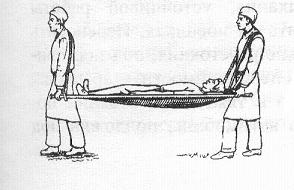 Sedye ile taşıma teknikleri
Sedyenin dört kişi tarafından taşınması;1
Olay yerinde dört ilkyardımcı bulunması halinde uygulanabilir.
Hasta/yaralının fazla sarsılmadan korunabilmesi için özellikle engebeli yollarda bu yöntem daha uygundur.
İki ilk yardımcı sedyenin baş tarafına,diğer ikisi ayak tarafına geçerek sedyenin iki yanında dururlar,
Öndeki ilk yardımcılardan birinin komutu ile sedyeyi kaldırırlar.
Sedye ile taşıma teknikleri
Sedyenin dört kişi tarafından taşınması;2
Sedyenin dengede kalabilmesi için sol taraftakiler sol ayakları,sağ taraftakiler sağ ayakları ile yürümeye başlarlar.
Geçiş güçlülüğü olan yerlerden yürürken ilkyardımcılar sırtlarını sedyeye çevirerek rahatça geçmeye çalışırlar.
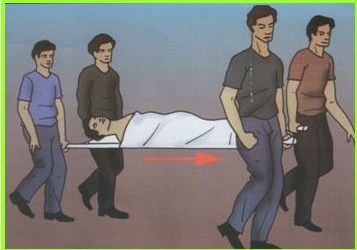 Sedye çeşitleri
En çok kullanılan sedyelerden biri adi sedyedir. iki uzun sopası, tutamakları,kızakları,yatak ve yastığı bazılarında ise askıları da bulunan standart sedye türüdür.
Sopaları kısaltılabilen teleskopik tutamaklı sedyeler dar yerlerden geçerken avantaj sağlar.
Ayrıca ayakları katlanabilen sedyeler de bulunmaktadır.
Her olay yerinde hazır sedye bulmak her zaman mümkün olmayabilir.
Bu nedenle ilk yardımcılar eldeki malzemelerle  uydurma sedye oluşturmayı bilmelidir.